CMSC201 Computer Science I for MajorsLecture 06 – Strings(and Decisions Continued)
Last Class We Covered
Control structures
Conditional operators
Comparison operators
Logical operators
Boolean data types

One-way and two-way decision structures
if and if-else statements
2
Any Questions from Last Time?
3
Today’s Objectives
Review control structures & conditional operators
Understand more decision structures
Multi-way, using if-elif-else statements
Practice implementing algorithms 
To better understand the string data type
Learn how they are represented
Learn about and use some of their built-in functions
4
Example – Dangerous Dinosaurs
You have just been flown to an island where there are a wide variety of dinosaurs

You are unsure which are dangerous so we have come up with some rules to figure out which are dangerous and which are not
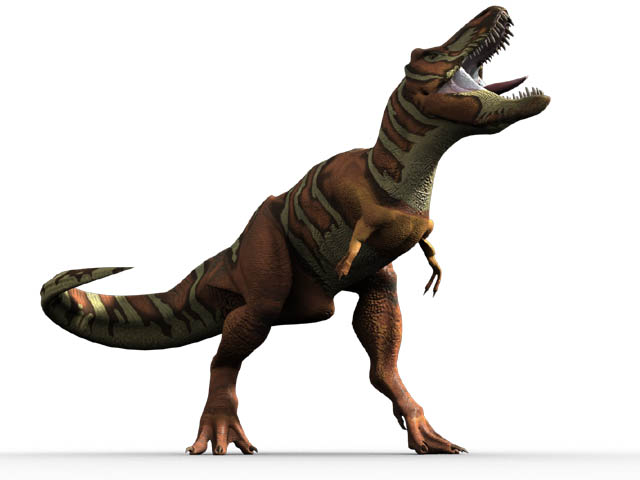 5
Image from wikimedia.org
[Speaker Notes: https://upload.wikimedia.org/wikipedia/commons/2/2a/Trex_Roar.jpg]
Time for…
LIVECODING!!!
6
Multi-Way Selection Structures
7
Bigger (and Better) Decision Structures
One-way and two-way structures are useful

But what if we have to check multiple exclusive conditions?
Exclusive conditions do not overlap with each other
e.g., value of a playing card, letter grade in a class

What could we use?
Multi-Way Code Framework
if <condition1>:
    <case1 statements>
elif <condition2>:
    <case2 statements>
elif <condition3>:
    <case3 statements>
# more "elif" statements if needed
else:
    <default statements>
“else” statement is optional
9
Multi-Way Selection Example
A a computer science professor gives a five-point quiz at the beginning of every class
Possible grades are as follows:
5 points: A		3 points: C		1 point:   F4 points: B		2 points: D		0 points: F

To print out the letter grade based on the raw points, what would the code need to look like?
10
Multi-Way Selection Solution
def main():
    score = int(input("Your quiz score out of 5: "))
    if score == 5:
        print("You earned an A")
    elif score == 4:
        print("You earned a B")
    elif score == 3:
        print("You earned a C")
    elif score == 2:
        print("You earned a D")
    else:
        print("You failed the quiz")

main()
11
Multi-Way Selection Solution
def main():
    score = int(input("Your quiz score out of 5: "))
    if score == 5:
        print("You earned an A")
    elif score == 4:
        print("You earned a B")
    elif score == 3:
        print("You earned a C")
    elif score == 2:
        print("You earned a D")
    else:
        print("You failed the quiz")

main()
these are five separate  statements

since this is an if-elif-else block, only one of the five statements will be executed
12
Nested Selection Structures
13
Nested Selection Structures
Up until now, we have only used a single level of decision making

What if we want to make decisions within decisions?

These are called nested selection structures
We’ll first cover nested if-else statements
14
Nested Selection Structure Examples
For example, we may
Ask the user if they have a pet
if  they have a pet
Ask the user what type of pet
if 		they have a dog, take it for a walk
elif 	they have a cat, clean the litter box
else 	clean the cage/stable/tank
15
Nested Selection Structures Code
if condition1 == True:
    if condition2 == True:
        execute codeA
    elif condition3 == True:
        execute codeB
    else:
        execute codeC
else:
    execute codeD
16
Nested Selection Structures Code
this is the main level of our program:an if-else block
if condition1 == True:
    if condition2 == True:
        execute codeA
    elif condition3 == True:
        execute codeB
    else:
        execute codeC
else:
    execute codeD
this is the next level, inside the first if statement
codeA, codeB, and codeC are separate statements

since this is an if-elif-else block, only one of them will be executed
if our first if statement was false, we would skip here and execute codeD
17
Nested Selection Structure Example
You recently took a part-time job to help pay for your student loans at a local cell phone store

If you sell at least $1000 worth of phones in a pay period, you get a bonus
Your bonus is 3% if you sold at least 3 iPhones, otherwise your bonus is only 2%
18
Nested Selection Solution
def main():
    totalSales = float(input("Please enter your total sales:"))
    
    if totalSales >= 1000.00:
        iPhonesSold = int(input("Enter the number of iPhones sold:"))
        
        if iPhonesSold >= 3:
            bonus = totalSales * 0.03
        else:
            bonus = totalSales * 0.02

        print("Your bonus is $", bonus)

    else:
        print("Sorry, you do not get a bonus this pay period.")
main()
19
Strings
20
The String Data Type
Text is represented in programs by the string data type
A string is a sequence of characters enclosed within quotation marks (") or apostrophes (')
Sometimes called double quotes or single quotes

FUN FACT! – The most common use of personal computers is word processing
21
String Examples
>>> str1 = "Hello"
>>> str2 = 'spam'
>>> print(str1, str2)
Hello spam
>>> type(str1)
<class 'str'>
>>> type(str2)
<class 'str'>
22
Getting Strings as Input
Using input() automatically gets a string

>>> firstName = input("Please enter your name: ")
Please enter your name: Shakira
>>> print("Hello", firstName)
Hello Shakira
>>> type(firstName)
<class 'str'>
>>> print(firstName, firstName)
Shakira Shakira
23
Numbering in Strings
Strings don’t count their characters from 1
They start counting from 0!
Strings with n characters go from 0 to n-1
The string below has 5 characters, and is numbered from 0 to 4
24
Accessing Individual Characters
We can access the individual characters in a string through indexing
Characters are the letters, numbers, spaces, and symbols that make up a string

The characters in a string are numbered starting from the left, beginning with 0
25
Syntax of Accessing Characters
The general form is
strName[expression]

Where strName is the name of the string variable and expression determines which character is selected from the string
26
Example String
>>> greet = "Hello Bob"
>>> greet[0]
'H'
>>> print(greet[0], greet[2], greet[4])
H l o
>>> x = 8
>>> print(greet[x - 2])
B
27
Example String
In a string of n characters, the last character is at position n-1 since we start counting with 0

So if a string is 10 characters long, the last character is at what index?
Index 9
28
Example String
Index from the right side using negative indexes
>>> greet[-1]
'b'
>>> greet[-3]
'B'

Why don’t we start from zero?
greet[0] already means the first character, 'H'
29
Substrings and Slicing
30
Substrings
Indexing only returns a single character from the entire string

We can access a substring usinga process called slicing
Substring: a (sub)part of another string
Slicing: we are slicing off a portion of the string
31
Slicing Syntax
The general form is
strName[start:end]

start and end must both be integers
The substring begins at index start
The substring ends before index end
The letter at index end is not included
32
Slicing Examples
>>> greet[0:2]
'He'
>>> greet[5:9]
' Bob'
>>> greet[:5]
'Hello'
>>> greet[1:]
'ello Bob'
>>> greet[:]
'Hello Bob'
33
Specifics of Slicing
If start or end are missing, then the start or the end of the string are used instead

The index of end must come after the index of start
What would the substring greet[1:1] be?
''
An empty string!
34
More Slicing Examples
>>> greet[2:-3]
'llo '
>>> greet[-6:-2]
'lo B'
>>> greet[-6:6]
'lo '
>>> greet[-9:8]
'Hello Bo'
35
Forming New Strings - Concatenation
We can put two or more strings together to form a longer string

Concatenation “glues” two strings together
>>> "Peanut Butter" + "Jelly"
'Peanut ButterJelly'
>>> "Peanut Butter" + " & " + "Jelly"
'Peanut Butter & Jelly'
36
Rules of Concatenation
Concatenation does not automatically include spaces between the strings
>>> "Smash" + "together"
'Smashtogether'
Concatenation can only be done with strings!
So how would we concatenate an integer?
>>> "CMSC " + str(201)
'CMSC 201'
37
Forming New Strings - Repetition
Concatenating the same string together multiple times can be done with repetition
Which operator would you use for this?
>>> animal = "dogs"
>>> animal*3
'dogsdogsdogs'
>>> animal*8
'dogsdogsdogsdogsdogsdogsdogsdogs'
38
Practice: Spam and Eggs
>>> "spam" + "eggs"
'spameggs'
>>> "Spam" + "And" + "Eggs"
'SpamAndEggs'
>>> 3 * "spam"
'spamspamspam'
>>> "spam" * 5
'spamspamspamspamspam'
>>> (3 * "spam") + ("eggs" * 5)
'spamspamspameggseggseggseggseggs'
39
Length of a String
To get the length of a string, use len()
>>> title = "CMSC 201"
>>> len(title)
8
>>> len("Help I'm trapped in here!")
25

Why would we need the length of a string?
40
String Operators in Python
Concatenation
Repetition
Indexing
Slicing
Length
for VAR in STRING
Iteration
We’ll cover this in a future class, when we learn for loops!
41
Just a Bit More on Strings
Python has many, many ways to interact with strings, and we will cover them in detail soon
For now, here are two very useful functions:
s.lower() – copy of s in all lowercase letters
s.upper() – copy of s in all uppercase letters

Why would we need to use these?
Remember, Python is case-sensitive!
42
String Processing Examples
43
Example: Creating Usernames
Our rules for creating a username:
First initial, first 7 letters of last name (lowercase)

# get user's first and last names
first = input("Please enter your first name: ")
last  = input("Please enter your last name:  ")

# concatenate first initial with 7 letters of last name
userName = first[0].lower() + last[:7].lower()
print("Your username is: ", userName)
Why is this 7?
44
Example: Creating Usernames
>>> first = input("Please enter your first name: ")
Please enter your first name: Donna
>>> last  = input("Please enter your last name:  ")
Please enter your last name:  Rostenkowski

>>> userName = first[0] + last[:7]
>>> print("Your username is: ", userName)
Your username is DRostenk

>>> userName = first[0].lower() + last[:7].lower()
>>> print("Your username is: ", userName)
Your username is drostenk
Usernames must be lowercase!
45
Example: Creating Usernames
>>> first = input("Please enter your first name: ")
Please enter your first name: Barack
>>> last  = input("Please enter your last name:  ")
Please enter your last name:  Obama

>>> uname = first[0].lower() + last[:7].lower()
>>> print("Your username is: ", uname)
Your username is bobama

What would happen if we did last[7]?
IndexError – but why does last[:7] work?
46
Announcements
Your Lab 3 is meeting this week!

Homework 2 is out
Due by Wednesday (Sept 21st) at 8:59:59 PM
You must take the Academic Integrity Quiz!

Homework 3 will come out Wednesday night
You must have taken the Academic Integrity Quiz!
47
Practice Problems
Create a directory inside your “201” folder, called “practice”; go into the new folder
Copy this file into your new folder
/afs/umbc.edu/users/k/k/k38/pub/cs201/stringPractice.py
Complete the files according to its instructions

Remember, the command to copy is “cp”:
cp /afs/umbc.edu/users/k/k/k38/pub/cs201/stringPractice.py .
48